Composition of muscle- I(A part of Unit IV- 3rd Prof. Year)
Dr. Gargi Mahapatra
Asst. Prof. cum Jnr. Sc.
Dept. of Livestock Products Technology
Bihar Veterinary College
BASU, Patna.
Water- 75%&Solids 25%
Composition 
of 
muscle
Protein- 19%                                   Lipids- 2.5%	                               Carbohydrates- 1.2%                                      Nitrogenous Subst.- 1.65%                                  Inorganic Subst.- 0.65%                                              Vitamins- traces
Protein Composition of Muscles
(19.0%)
Myofibrillar              Sarcoplasmic          Connective Tissue
   (11.50%)                     (5.50%)                          (2.0%)
Myosin (5.5%)          Glyceraldehyde Phosphate   Collagen (1.0%)
Actin (2.5%)              Dehydrogenase (1.2%)         Elastin (0.05%)
Troponin (0.6%)        Creatine Kinase(0.5%)      Organelles(0.95%)
Tropomyosin (0.6%)  Aldose (0.6%)
Actinins (0.5%)         Glycolytic Enzymes (2.2%)
Nebulin (0.3%)          Myoglobin (0.2%) 
Connectin (0.9%)       Hb and extracellular proteins (0.6%)
M-line & C Proteins (0.2%)
Miscellaneous (0.4%)
Myosin
Constitutes 50-55% of the myofibrillar protein.
Proline content lower than actin molecule (5.4%)
 Each myosin molecule has two identical units.
Each unit has a head, collar/hinge and tail.
Each molecule has two heavy polypeptide chains and four light polypeptide chains.
Trypsin digestion of myosin molecules splits it into Heavy and Light Meromyosin.
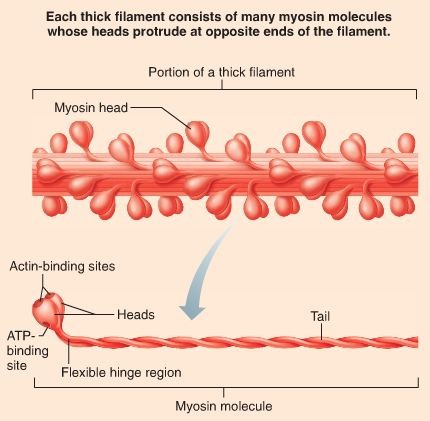 Myosin Contd…
Head and collar forms the  heavy meromyosin whereas the tail constitutes the light meromyosin.
The light meromyosin portion contains 2 heavy polypeptide chains whereas the heavy meromyosin contains 2 heavy polypeptide chains and 4 light polypeptide chains.
Head portion carries ATPase activity and possess actin binding ability.
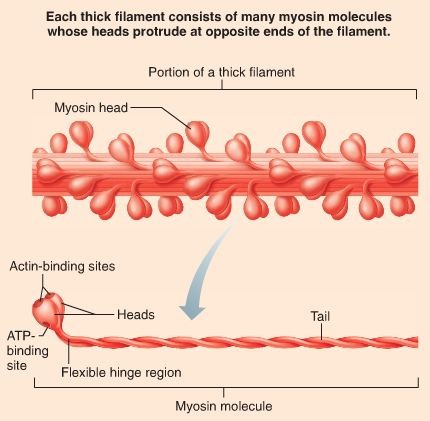 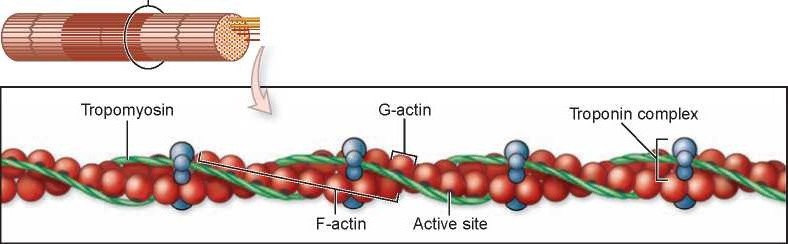 Actin
It is the main protein of the thin filament.
Constitutes 20-25% of the myofibrillar protein.
Rich in proline (14.7%).
Each myosin molecule is surrounded by 6 actin molecules.
Actin molecules exist in two forms:
		G- Actin & F- Actin
G-actin molecules polymerize to F-actin molecule and two strands of F-actin spirally coil with one anther to form the super helix.
The G-Actin a.k.a. the Globular actin is the monomeric form of the actin molecules and binds to ATP/ADP molecules  and Ca² ions with high affinity.
The G-Actin in presence of salts and ATP polymerizes end to end to form the F-Actin or the Fibrous actin.
The length of F-actin is monitored by β- actinin and γ-actinin, which inhibits the polymerization of G-actin molecules.
The lateral association of  F-actin is promoted by α- actinin. 
The F-actin combines with myosin molecules to form contractile actino-myosin of active/ pre-rigor muscle and inextensible actino-myosin complex of post-rigor muscle.
ActinContd...
Other myofibrillar Proteins
Tropomyosin: Constitutes 8-10% of myofibrillar protein. It is fibrous in nature and lies along side the groove of actin super-helix. It provides mechanical stability to the muscle filament
Troponin: It also constitutes 8-10% of myofibrillar protein. It is globular in nature. It plays an important role in the contractile process of the muscle. It is composed of three major members known as 
Troponin C, Troponin I & Troponin T
Troponin C has four binding sites for Ca² ions and forms an equimolar complex with troponin I. Troponin I inhibits actino-myosin interaction in relaxed state, it allows actino-myosin interaction only in presence of Ca² ions. Lastly Troponin T binds to tropomyosin and troponin C and links to F-actin.
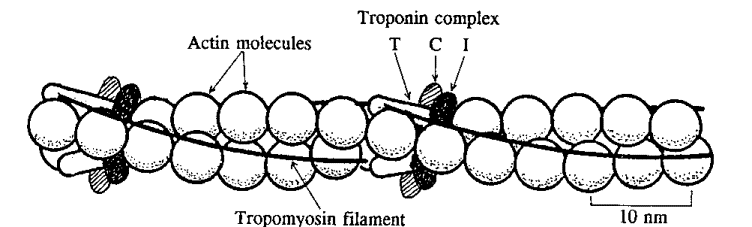 myofibrillar  Proteins    contd…
C-Protein: Constitutes 2-2.5% of myofibrillar protein. They encircle the myosin filament. A total of 18 C-Proteins encircle one myosin filament, 9 bands on each side of H-Zone.
M-Protein: It also constitutes 4.0% of myofibrillar protein. It constitutes the M-line. Play an important role in controlling the polarity of molecules in each half of the sarcomere.
Nebulin: It is an actin binding protein which is localized to the thin filament of the sarcomere. It regulates thin filament length during sarcomere assembly.
Titin: Titin molecule forms elastic filaments linking the ends of thick filaments to the Z-line.
α Actinin: Constitutes 2-2.5% of myofibrillar protein, promotes lateral association of F-actins.
β Actinin: Regulates length of actin filament.
Sarcoplasmic Proteins
Makes up to 30-35% of the total protein in skeletal muscle.
Constitutes several enzymes required for the normal functioning of the muscle cell. These proteins are susceptible to heat.
Connective Tissue
Ground Substance         +       Extra-cellular fibres
Viscous soln. of glycoproteins                      Collagen
mucopolysaccharides and                               Elastin
Mucoproteins                                                 Reticulin
            +
Substrate of  collagen                             
& elastin                                            Hyaluronic + Chondroitin
                          Tropocollagen            Acid               Sulphate
Tropoelastin

                                          Found in               Cartilage, tendons
                                        Synovial fluid            & adult bones
Connective Tissue Proteins
Collagen
Main fibrous protein of the muscle and most common constitute of tendons.
Structural unit- tropocollagen
Makes 40-60% of the total stroma proteins and 20-25% of the total protein in the body.
Contains approx. 33% glycine 14% hydroxiproline and 19% proline.
Elastin
Common in ligaments. It has yellow fibres which can be easily stretched.
Contains 8 amino acids residues out of which 2 are desmosine & iso-desmosine; which contributes towards its highly insoluble nature.
Nutritive value nil.
Highly insoluble to digestive enzymes.
Connective Tissue Proteins Contd….
Reticulin
It is composed of small fibres which resemble that of collagen except for its intimate association with lipid containing myristic acid. Reticular fibres form a network around blood vessels, neural structure, epithelium etc.
Thank you